1
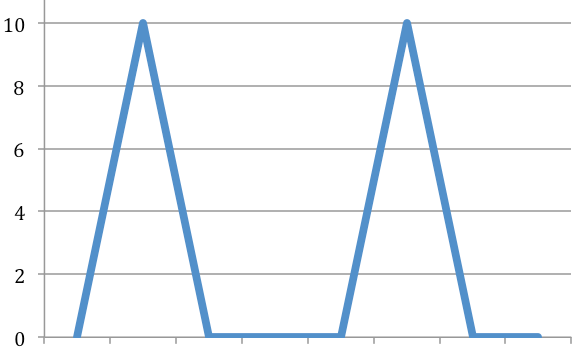 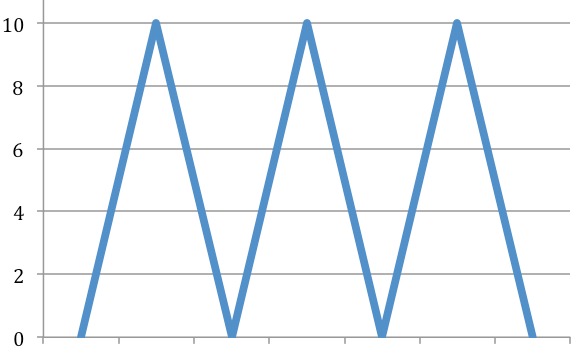 3
Seconds
Seconds
Minutes
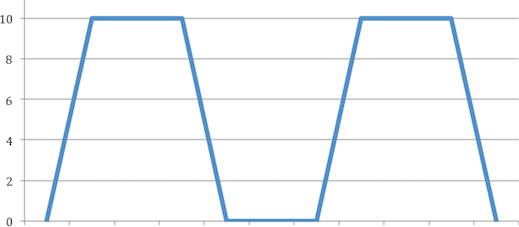 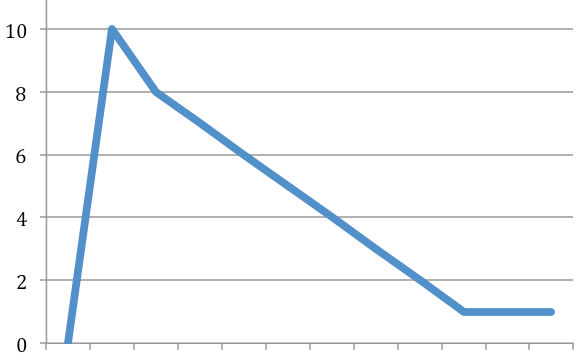 4
2
Minutes
Seconds
Seconds
Minutes 
Hours
[Speaker Notes: Figure 1 Timing of attacks 
X axis : severity  on a scale of 0-10 , can vary in severity 
Y axis  time]
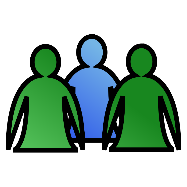 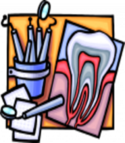 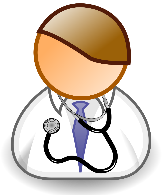 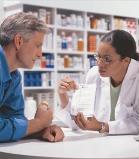 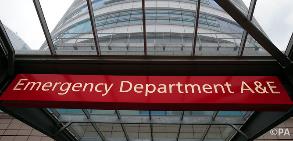 Oral 
medicine
Pain 
Clinic
Oral 
surgery
Neurology
Headache  neurology
Neurosurgery
Specialist facial pain
[Speaker Notes: Figure 2. Pathways of referral for patients with trigeminal neuralgia]
Trigeminal neuralgia pathway :  UCLH
Primary care NICE Carbamazepine  
Initial good control but now failing 
Refer secondary care
Phenotyping by physicians    
Questionnaires - PROMS
MRI
Symptomatic TN
Pain free
Drug therapy
Monitor PROMS
Out patient appointments with physician/clinical nurse specialists
MS
Tumours etc
Neurosurgery
Facial Pain Psychology
Joint neurosurgery clinic
Microvascular decompression             Ablative  Gasserian ganglion
        Gamma knife
TN Pain Management Programme
Pain free
Complications and/or recurrences
Discharge to primary care